Knowledge Data DiscoveryTOPIC 14 - REVIEW
Antoni Wibowo
Course outline
CLASSIFICATION
CLUSTERING
ANOMALY DETECTION
Note: 
This slides are based on the additional material provided with the textbook that we use: J. Han, M. Kamber and J. Pei, “Data Mining: Concepts and Techniques” and P. Tan, M. Steinbach, and V. Kumar "Introduction to Data Mining“.
What is Classification?
Classification is the task of assigning objects to one of several predefined classes (or categories) on the basis of a training data set containing observations (or instances) whose class membership is known. 
In the terminology of machine learning, classification is consider an instance of supervised learning problem
The training data set is labeled data
Each record (known as an instance or example) is characterized by a tuple (x, y), where x is the attribute set and y is a special attribute, designated as the class label (also known as category or target attribute)
What is Classification?
Classification is the task of learning a classification model that maps each attribute set x to one of the class labels y.


Goal: previously unseen records should be assigned a class as accurately as possible.
A test data set is used to determine the accuracy of the model. Usually, the given data set is divided into training sets and test sets, with training set used to build the model and test set used to validate it. Note: If the test set is used to select models, it is called validation (test) set
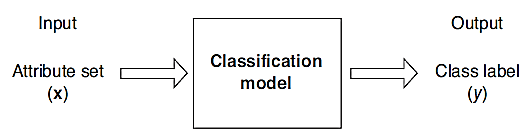 Classification vs Regression
Classification:  
Predicts categorical class labels
Classifies data (constructs a model) based on the training set and the values (class labels) in a classifying attribute and uses it in classifying new data
Regression:  
models continuous-valued functions, i.e., predicts unknown or missing values
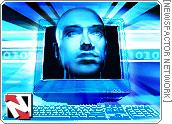 Examples of Classification Task
Banking: Credit/loan approval
Fraud detection: if a transaction is fraudulent
Detecting spam email messages based upon the message header and content 
Medical diagnosis: Predicting tumor cells as benign or malignant based upon the results of MRI scans
Biology: Classifying secondary structures of protein as alpha-helix, beta-sheet, or random coil
Web page categorization: Categorizing news stories as finance, weather, entertainment, sports, etc
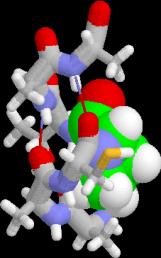 Classification— Two-Step Process
Model Construction: describing a set of predetermined classes
Given a set of labeled data set (as training set) for model construction
The model is represented as classification rules, decision trees, or mathematical functions (classifiers)

Model Usage: for classifying future or unknown objects
Estimate accuracy of the model
The known label of test sample is compared with the classified result from the model
Accuracy rate is the percentage of test set samples that are correctly classified by the model
Test set is independent of training set (otherwise overfitting) 
If the accuracy is acceptable, use the model to classify new data
Note: If the test set is used to select models, it is called validation (test) set
8
Classification Methods
Decision Tree-based Methods
Rule-based Methods
Naive Bayes Classifiers
Bayesian Belief Networks 
Nearest-Neighbor Classifiers (KNN)
Artificial Neural Networks (ANN)
Support Vector Machines (SVM)
Etc...
What is Cluster Analysis?
Cluster: A collection of data objects
similar (or related) to one another within the same group
dissimilar (or unrelated) to the objects in other groups
Cluster analysis (or clustering, data segmentation, …)
Finding similarities between data according to the characteristics found in the data and grouping similar data objects into clusters
Unsupervised learning: no predefined classes (i.e., learning by observations vs. learning by examples: supervised)
Typical applications
As a stand-alone tool to get insight into data distribution 
As a preprocessing step for other algorithms
10
Clustering for Data Understanding and Applications
Biology: taxonomy of living things: kingdom, phylum, class, order, family, genus and species
Information retrieval: document clustering
Land use: Identification of areas of similar land use in an earth observation database
Marketing: Help marketers discover distinct groups in their customer bases, and then use this knowledge to develop targeted marketing programs
City-planning: Identifying groups of houses according to their house type, value, and geographical location
Earth-quake studies: Observed earth quake epicenters should be clustered along continent faults
Climate: understanding earth climate, find patterns of atmospheric and ocean
Economic Science: market resarch
11
Clustering as a Preprocessing Tool (Utility)
Summarization: 
Preprocessing for regression, PCA, classification, and association analysis
Compression:
Image processing: vector quantization
Finding K-nearest Neighbors
Localizing search to one or a small number of clusters
Outlier detection
Outliers are often viewed as those “far away” from any cluster
12
Quality: What Is Good Clustering?
A good clustering method will produce high quality clusters
high intra-class similarity: cohesive within clusters
low inter-class similarity: distinctive between clusters
The quality of a clustering method depends on
the similarity measure used by the method 
its implementation, and
Its ability to discover some or all of the hidden patterns
13
Measure the Quality of Clustering
Dissimilarity/Similarity metric
Similarity is expressed in terms of a distance function, typically metric: d(i, j)
The definitions of distance functions are usually rather different for interval-scaled, boolean, categorical, ordinal ratio, and vector variables
Weights should be associated with different variables based on applications and data semantics
Quality of clustering:
There is usually a separate “quality” function that measures the “goodness” of a cluster.
It is hard to define “similar enough” or “good enough” 
 The answer is typically highly subjective
14
Considerations for Cluster Analysis
Partitioning criteria
Single level vs. hierarchical partitioning (often, multi-level hierarchical partitioning is desirable)
Separation of clusters
Exclusive (e.g., one customer belongs to only one region) vs. non-exclusive (e.g., one document may belong to more than one class)
Similarity measure
Distance-based (e.g., Euclidian, road network, vector)  vs. connectivity-based (e.g., density or contiguity)
Clustering space
Full space (often when low dimensional) vs. subspaces (often in high-dimensional clustering)
15
Requirements and Challenges
Scalability
Clustering all the data instead of only on samples
Ability to deal with different types of attributes
Numerical, binary, categorical, ordinal, linked, and mixture of these 
Constraint-based clustering
User may give inputs on constraints
Use domain knowledge to determine input parameters
Interpretability and usability
Others 
Discovery of clusters with arbitrary shape
Ability to deal with noisy data
Incremental clustering and insensitivity to input order
High dimensionality
16
Major Clustering Approaches (I)
Partitioning approach: 
Construct various partitions and then evaluate them by some criterion, e.g., minimizing the sum of square errors
Typical methods: k-means, k-medoids, CLARANS
Hierarchical approach: 
Create a hierarchical decomposition of the set of data (or objects) using some criterion
Typical methods: Diana, Agnes, BIRCH, CAMELEON
Density-based approach: 
Based on connectivity and density functions
Typical methods: DBSACN, OPTICS, DenClue
Grid-based approach: 
based on a multiple-level granularity structure
Typical methods: STING, WaveCluster, CLIQUE
17
Clustering Methods
K-Means
Fuzzy Clustering
Gaussian Mixture
SOM
Etc...
Major Clustering Approaches (II)
Model-based: 
A model is hypothesized for each of the clusters and tries to find the best fit of that model to each other
Typical methods: EM, SOM, COBWEB
Frequent pattern-based:
Based on the analysis of frequent patterns
Typical methods: p-Cluster
User-guided or constraint-based: 
Clustering by considering user-specified or application-specific constraints
Typical methods: COD (obstacles), constrained clustering
Link-based clustering:
Objects are often linked together in various ways
Massive links can be used to cluster objects: SimRank, LinkClus
19
What Are Outliers?
Outlier: A data object that deviates significantly from the normal objects as if it were generated by a different mechanism
Ex.:  Unusual credit card purchase, sports: Michael Jordon, Wayne Gretzky, ...
Outliers are different from the noise data 
Noise is random error or variance in a measured variable
Noise should be removed before outlier detection
Outliers are interesting:  It violates the mechanism that generates the normal data
Outlier detection vs. novelty detection: early stage, outlier; but later merged into the model
Applications:
Credit card fraud detection
Telecom fraud detection
Customer segmentation
Medical analysis
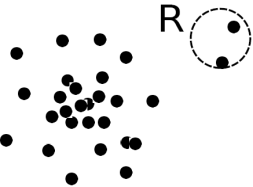 20
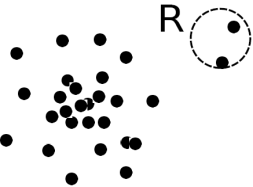 Types of Outliers (I)
Global Outlier
Three kinds: global, contextual and collective outliers
Global outlier (or point anomaly)
Object is Og if it significantly deviates from the rest of the data set
Ex. Intrusion detection in computer networks
Issue: Find an appropriate measurement of deviation
Contextual outlier (or conditional outlier)
Object is Oc if it deviates significantly based on a selected context
Ex. 80o F in Urbana: outlier? (depending on summer or winter?)
Attributes of data objects should be divided into two groups 
Contextual attributes: defines the context, e.g., time & location 
Behavioral attributes:  characteristics of the object, used in outlier evaluation, e.g., temperature
Can be viewed as a generalization of local outliers—whose density significantly deviates from its local area
Issue: How to define or formulate meaningful context?
21
Types of Outliers (II)
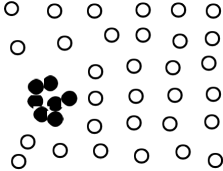 Collective Outliers
A subset of data objects collectively deviate significantly from the whole data set, even if the individual data objects may not be outliers
Applications: E.g., intrusion detection: 
When a number of computers keep sending denial-of-service packages to each other
Collective Outlier
Detection of collective outliers
Consider not only behavior of individual objects, but also that of groups of objects
Need to have the background knowledge on the relationship among data objects, such as a distance or similarity measure on objects.
A data set may have multiple types of outlier
One object may belong to more than one type of outlier
22
Outliers Detection
Supervised Methods
Unsupervised Methods
Semi-Supervised Methods
Summary
We have briefly reviewed the fundamental of the materials of
PRINCIPLE AND ALGORITHMS IN CLASSIFICATION
PRINCIPLE AND ALGORITHMS IN CLUSTERING
ANOMALY DETECTION
September 5, 2017
Introduction
24
References
Han, J., Kamber, M., & Pei, Y. (2006). “Data Mining: Concepts and Technique”. Edisi 3. Morgan Kaufman. San Francisco
Tan, P.N., Steinbach, M., & Kumar, V. (2006). “Introduction to Data Mining”. Addison-Wesley. Michigan
Witten, I. H., & Frank, E. (2005). “Data Mining : Practical Machine Learning Tools and Techniques”. Second edition. Morgan Kaufmann. San Francisco
9/5/2017
Introduction
25